Kleine, aber Dynamische Städte
Endstation – Gute Fahrt 1 – Kapitel 3 – Seite54-55
Endstation
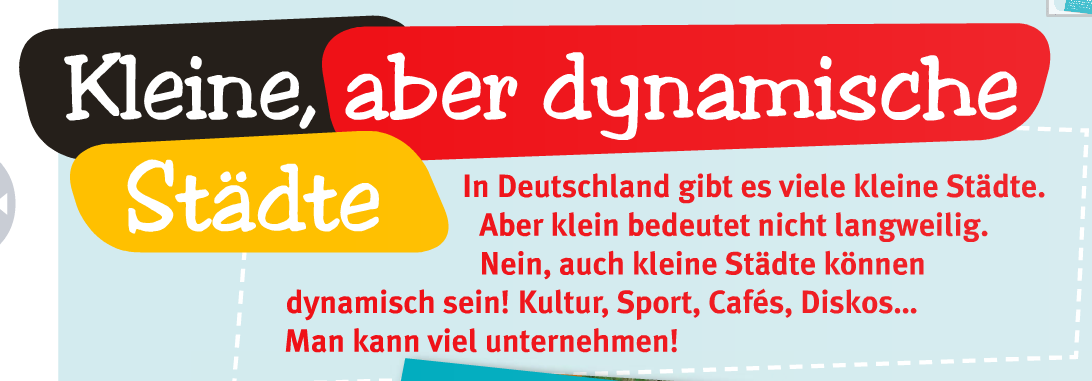 langweilig = ennuyeux
unternehmen= entreprendre
Tübingen
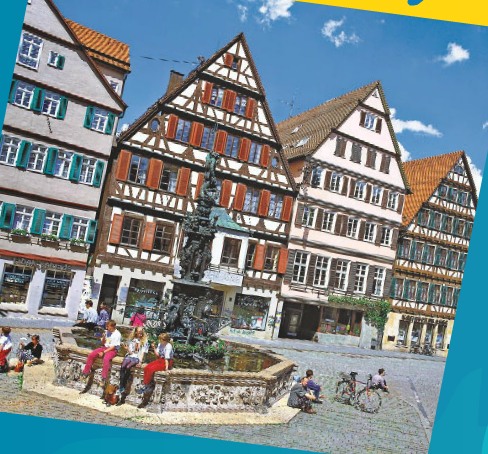 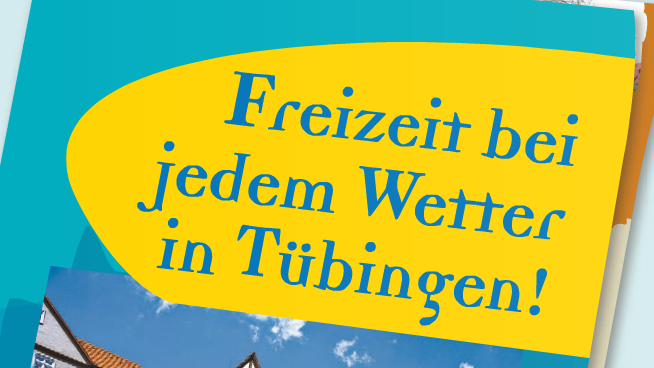 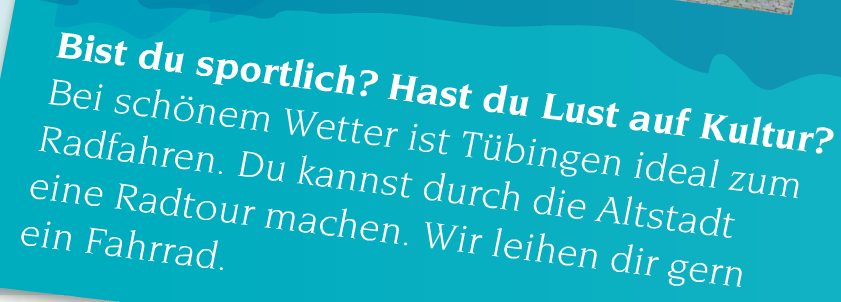 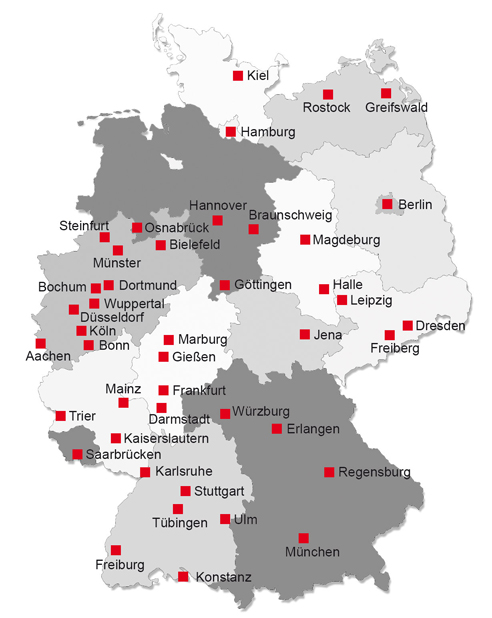 Wo liegt Tübingen?
Tübingen liegt in Süddeutschland.
Magst du Wasser?
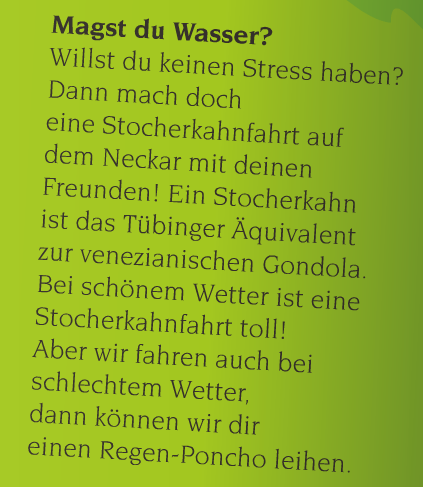 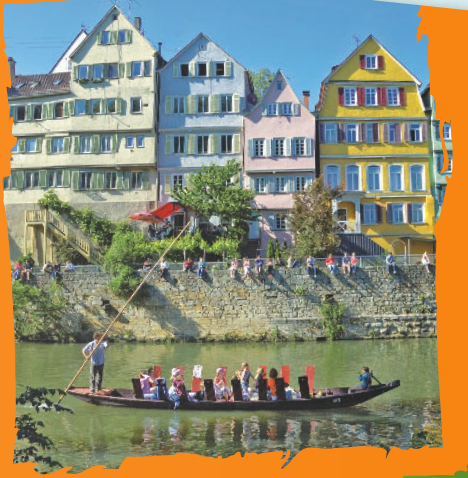 Magst du Natur? 									Regnet es?
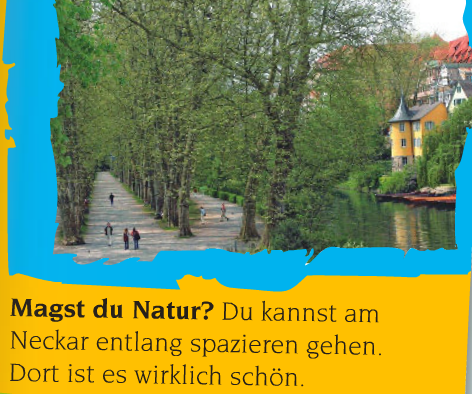 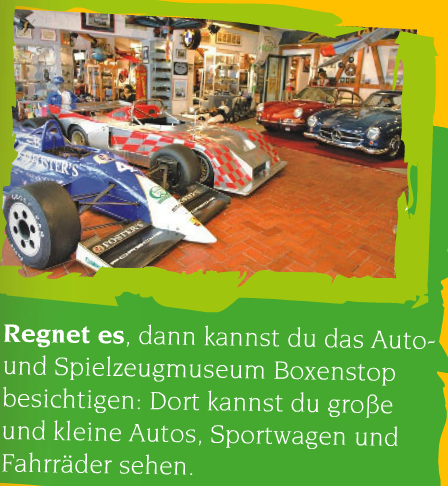 EnDstation
Charakterisiere die Stadt Tübingen.

Tübingen ist eine kleine, dynamische Stadt in Süddeutschland.
EnDstation
Was kann man in Tübingen bei schönem Wetter machen?
Rad fahren
eine Stocherkahnfahrt (balade en barque) auf dem Neckar fahren
am Neckar entlang spazieren gehen
EnDstation
Und bei schlechtem Wetter?

das Spielzeugmuseum Boxenstop besichtigen
EnDstation
Was kann man dir in Tübingen leihen?

Man kann dir ein Fahrrad und einen Regen-Poncho leihen.